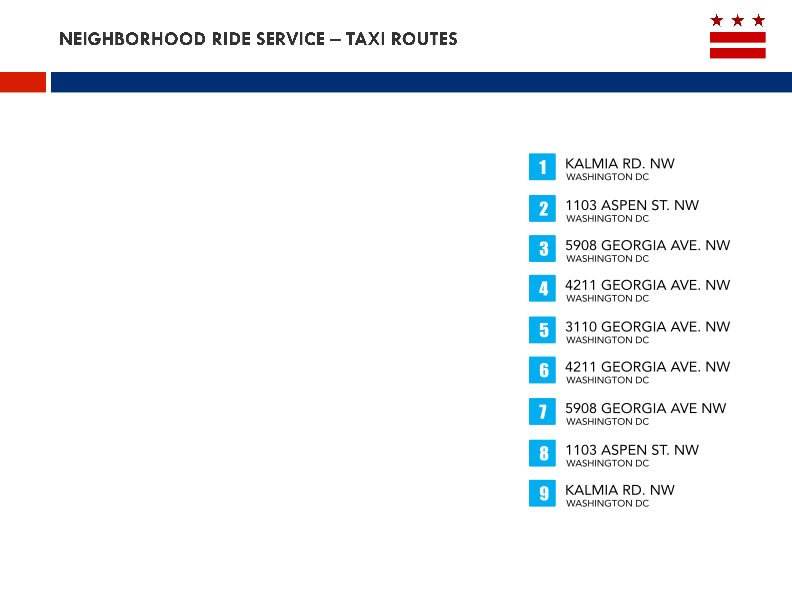 WARD #4
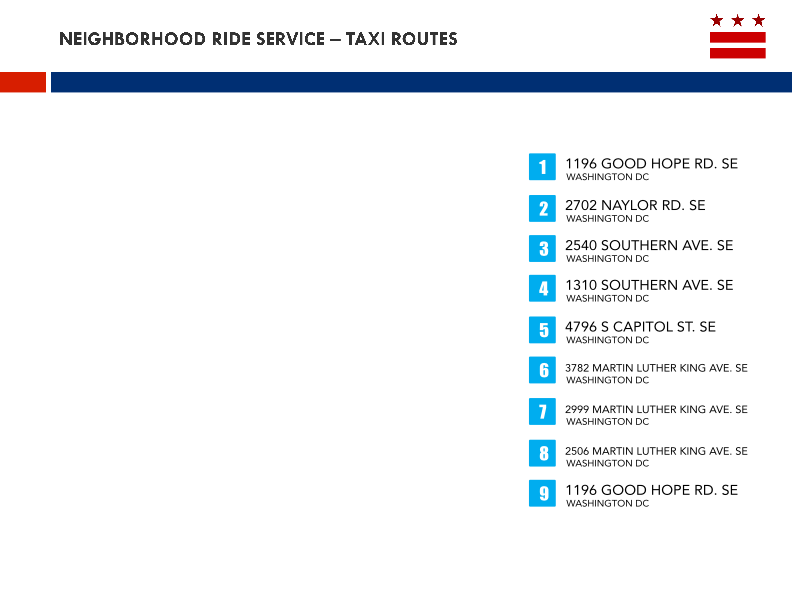 WARD #8
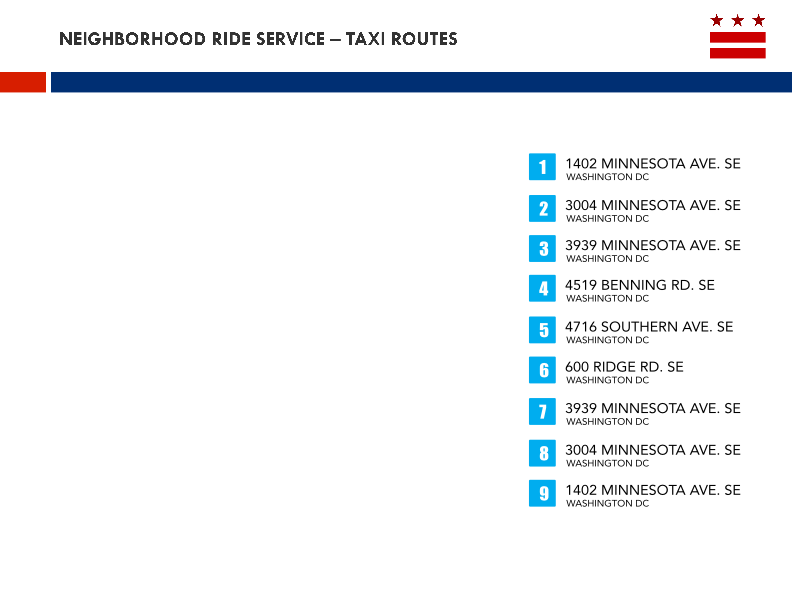 WARD #7